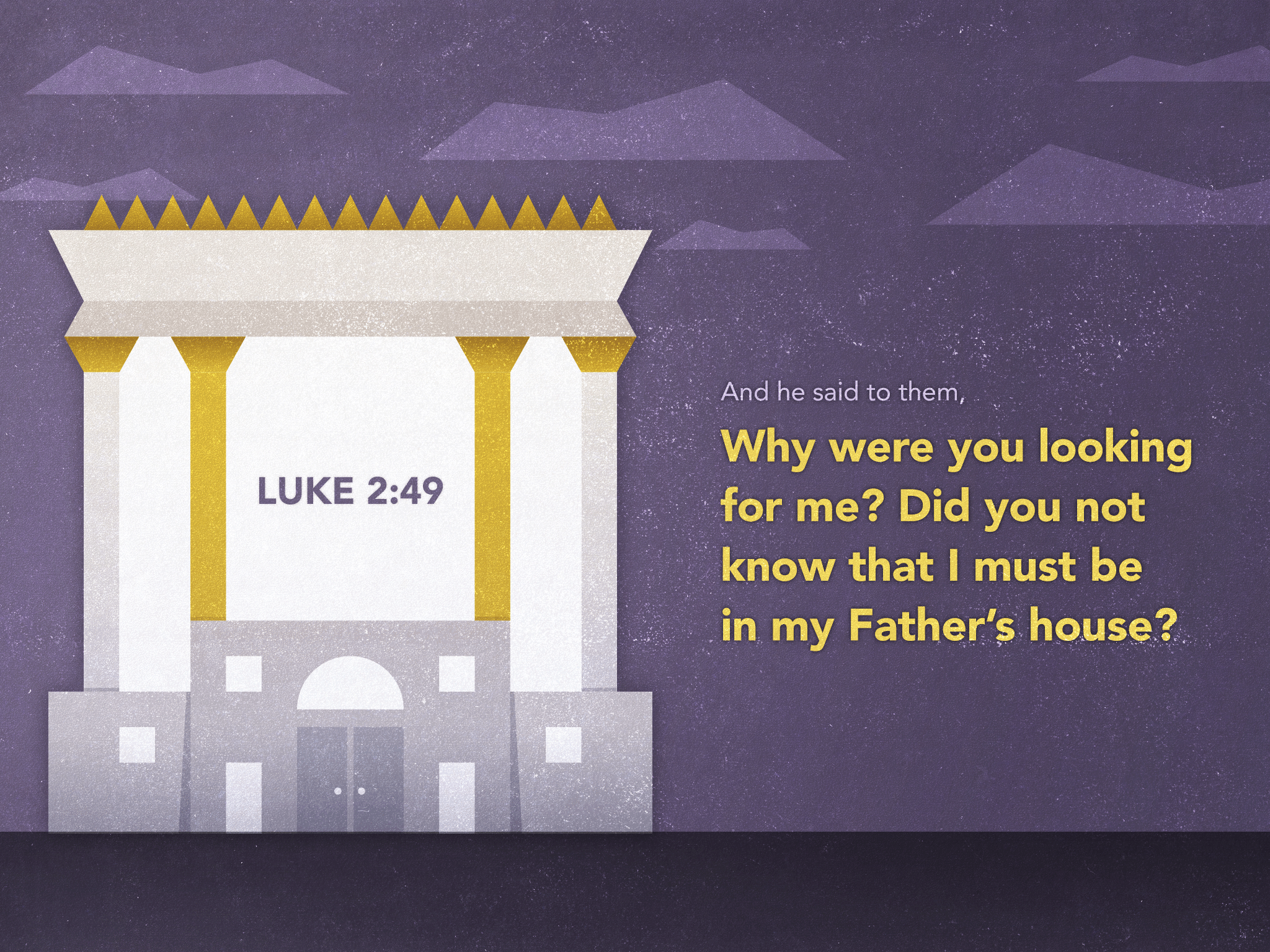 A Place For His Dwelling
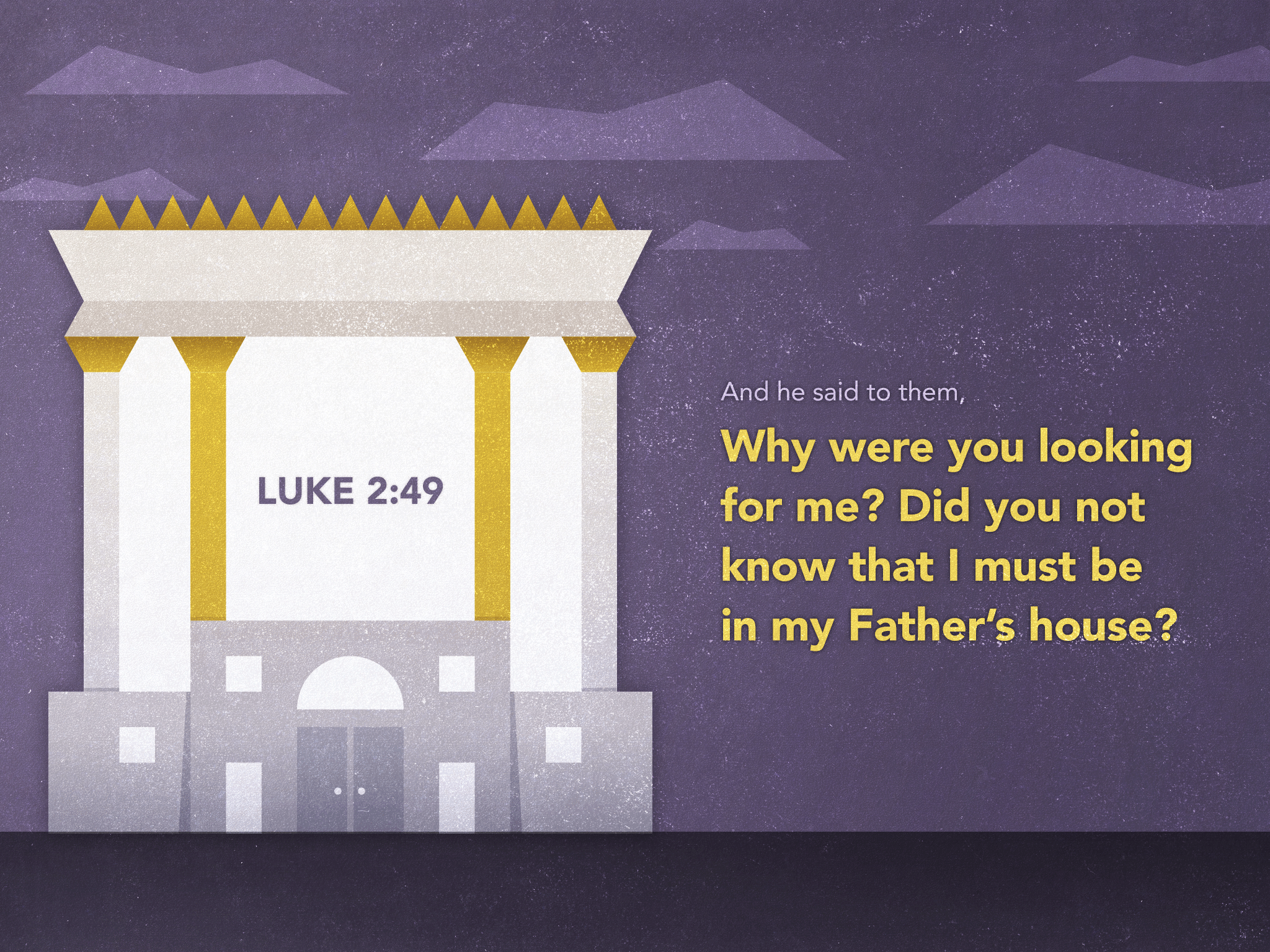 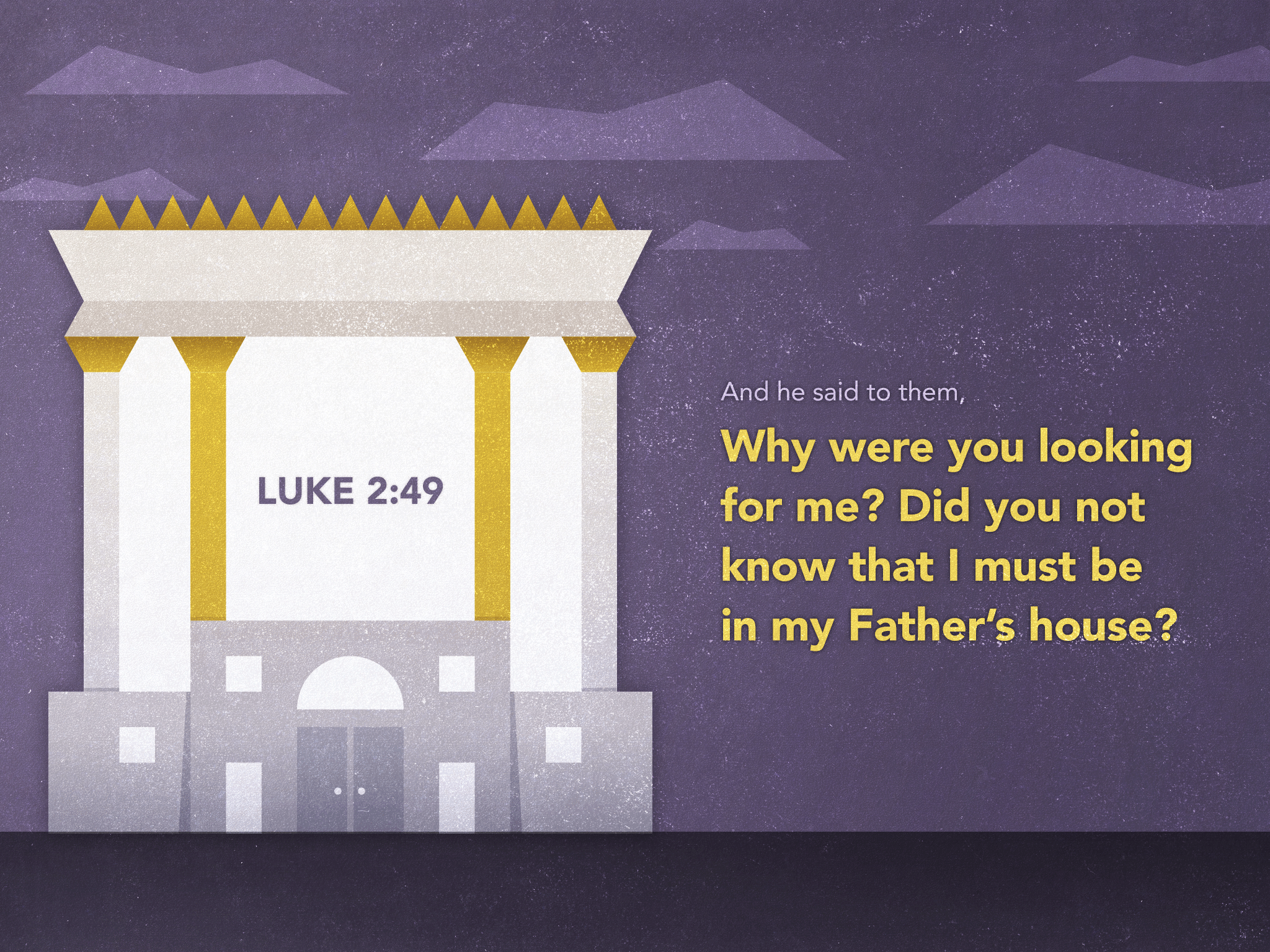 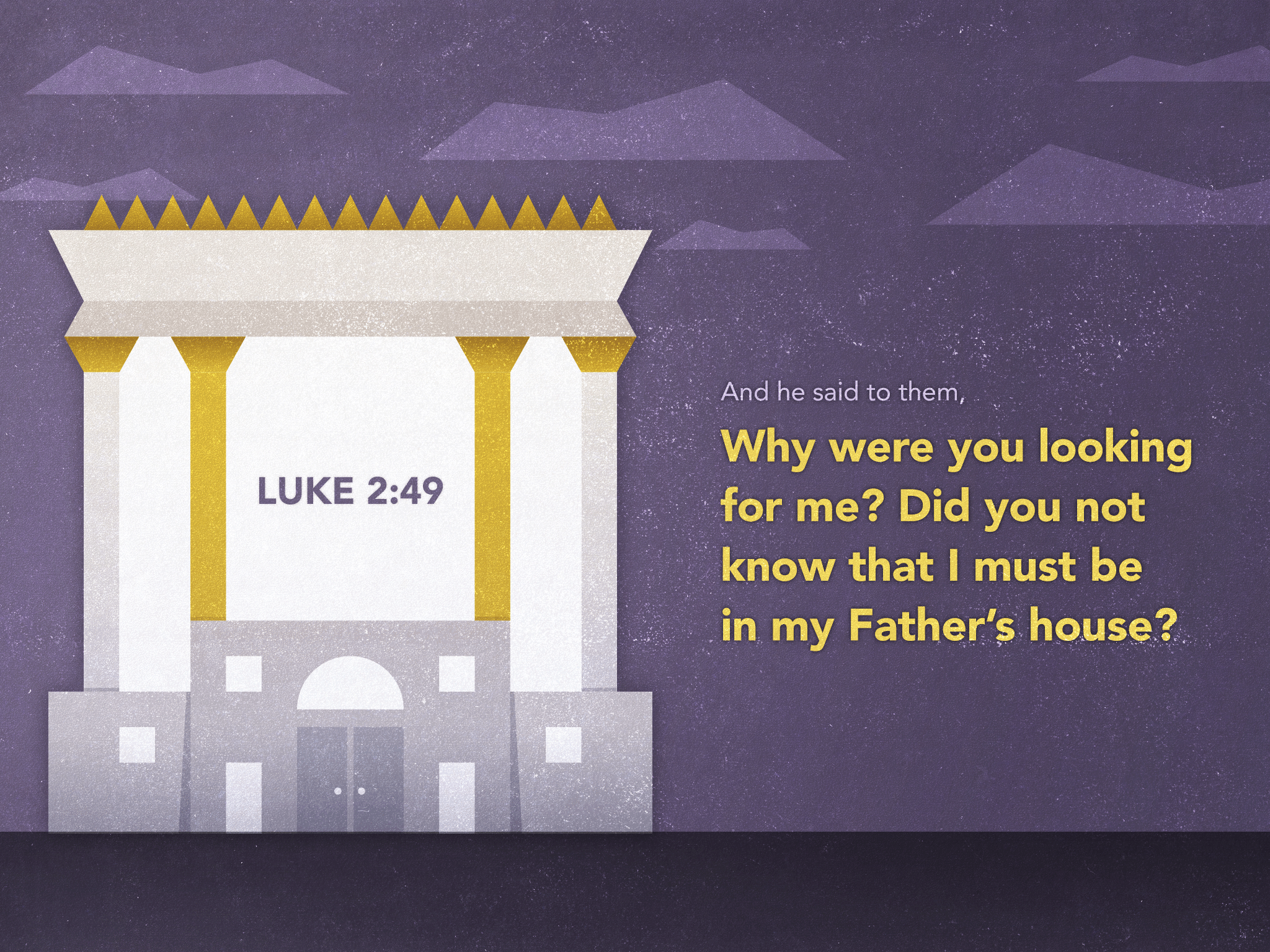 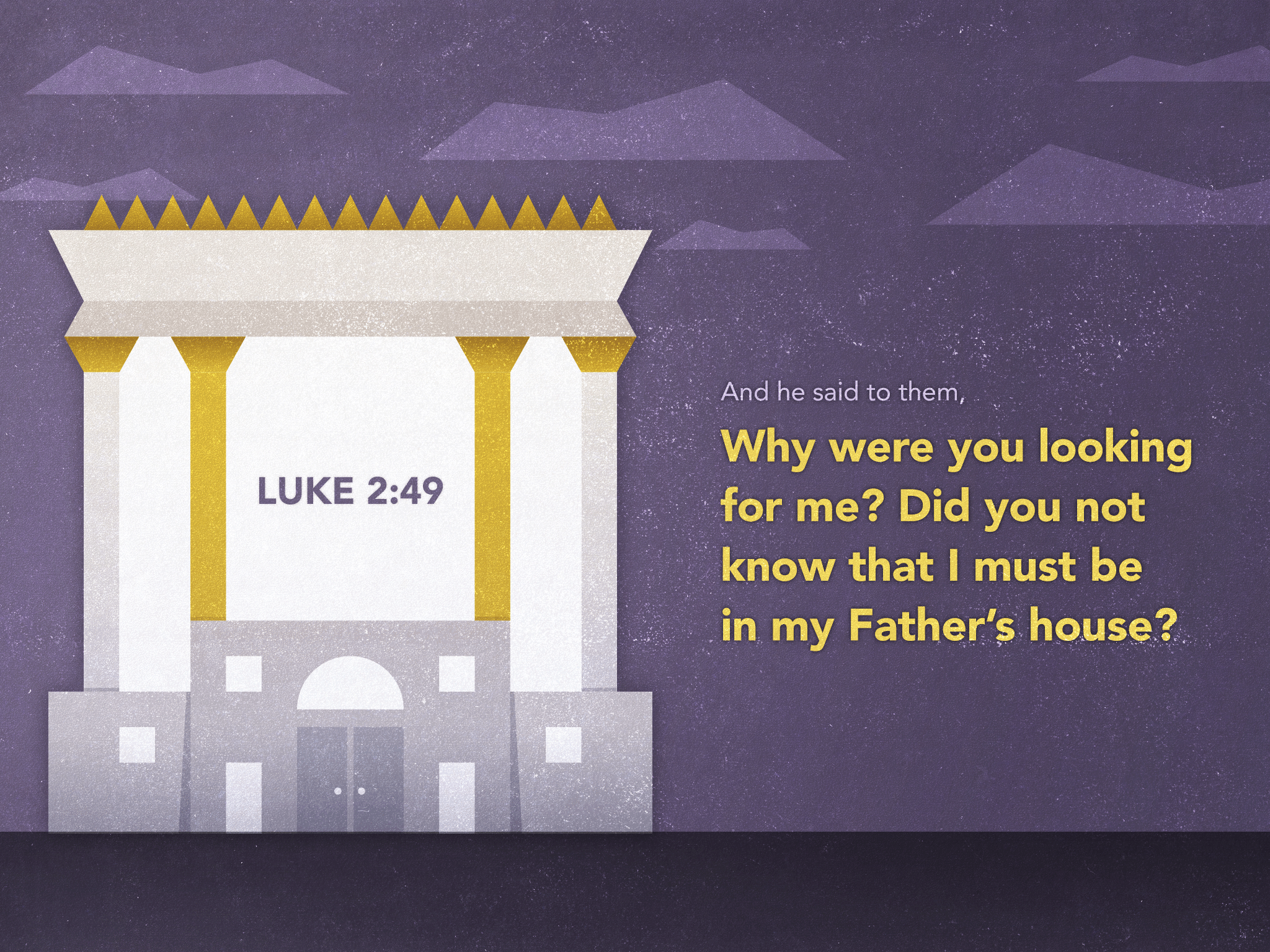 “18Flee sexual immorality. Every sin that a man does is outside the body, but he who commits sexual immorality sins against his own body. 19Or do you not know that your body is the temple of the Holy Spirit who is in you, whom you have from God, and you are not your own? 20For you were bought at a price; therefore glorify God in your body and in your spirit, which are God’s.”       (1 Corinthians 6:18-20)
I Will Be Pure
“16And what agreement has the temple of God with idols? For you are the temple of the living God. As God has said: “I will dwell in them And walk among them. I will be their God, And they shall be My people.” 17Therefore “Come out from among them And be separate, says the Lord. Do not touch what is unclean, And I will receive you. …
… 18“I will be a Father to you, And you shall be My sons and daughters, Says the Lord Almighty.” 1Therefore, having these promises, beloved, let us cleanse ourselves from all filthiness of the flesh and spirit, perfecting holiness in the fear of God.”                                    (2 Corinthians 6:16-7:1)
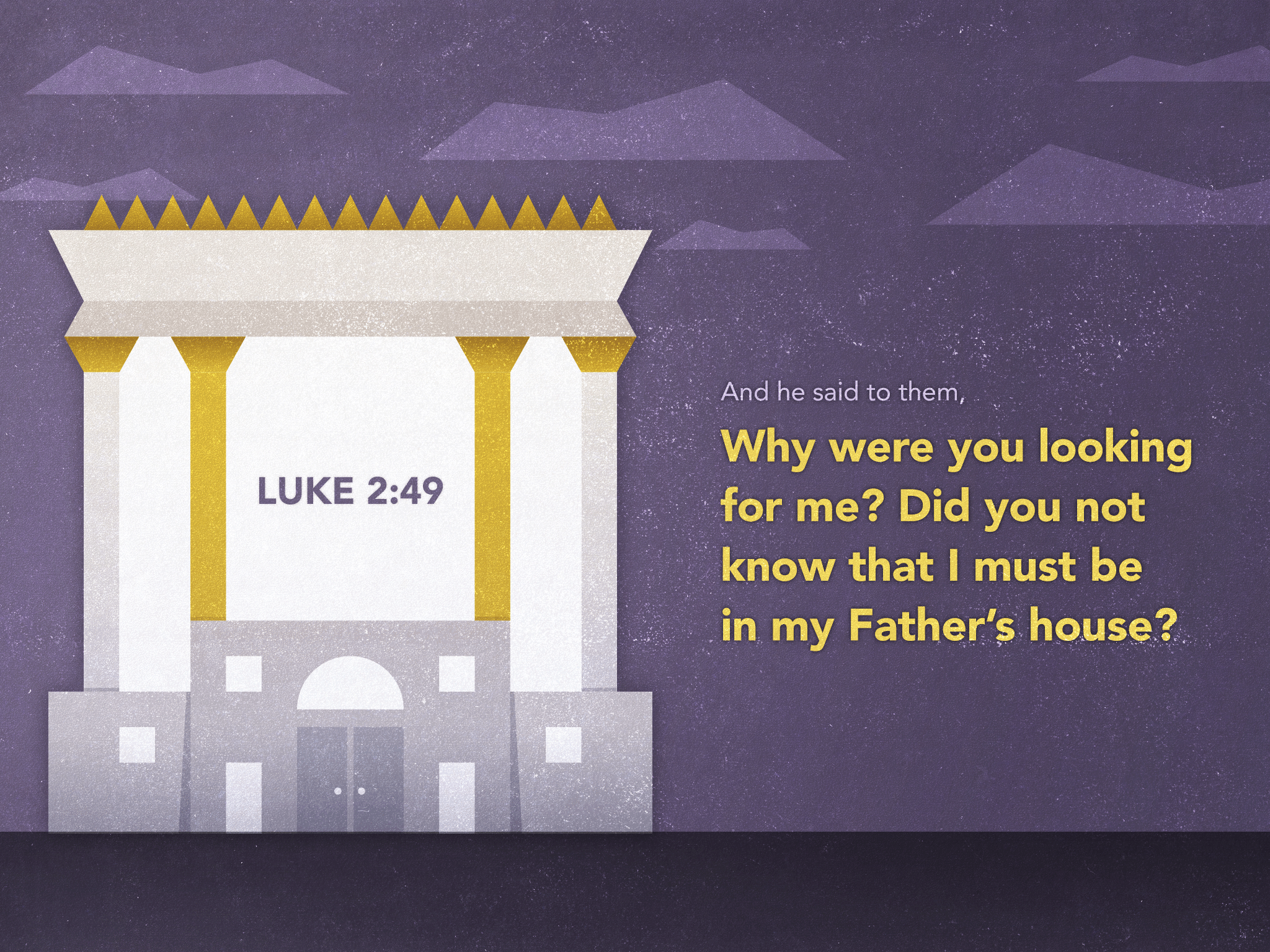 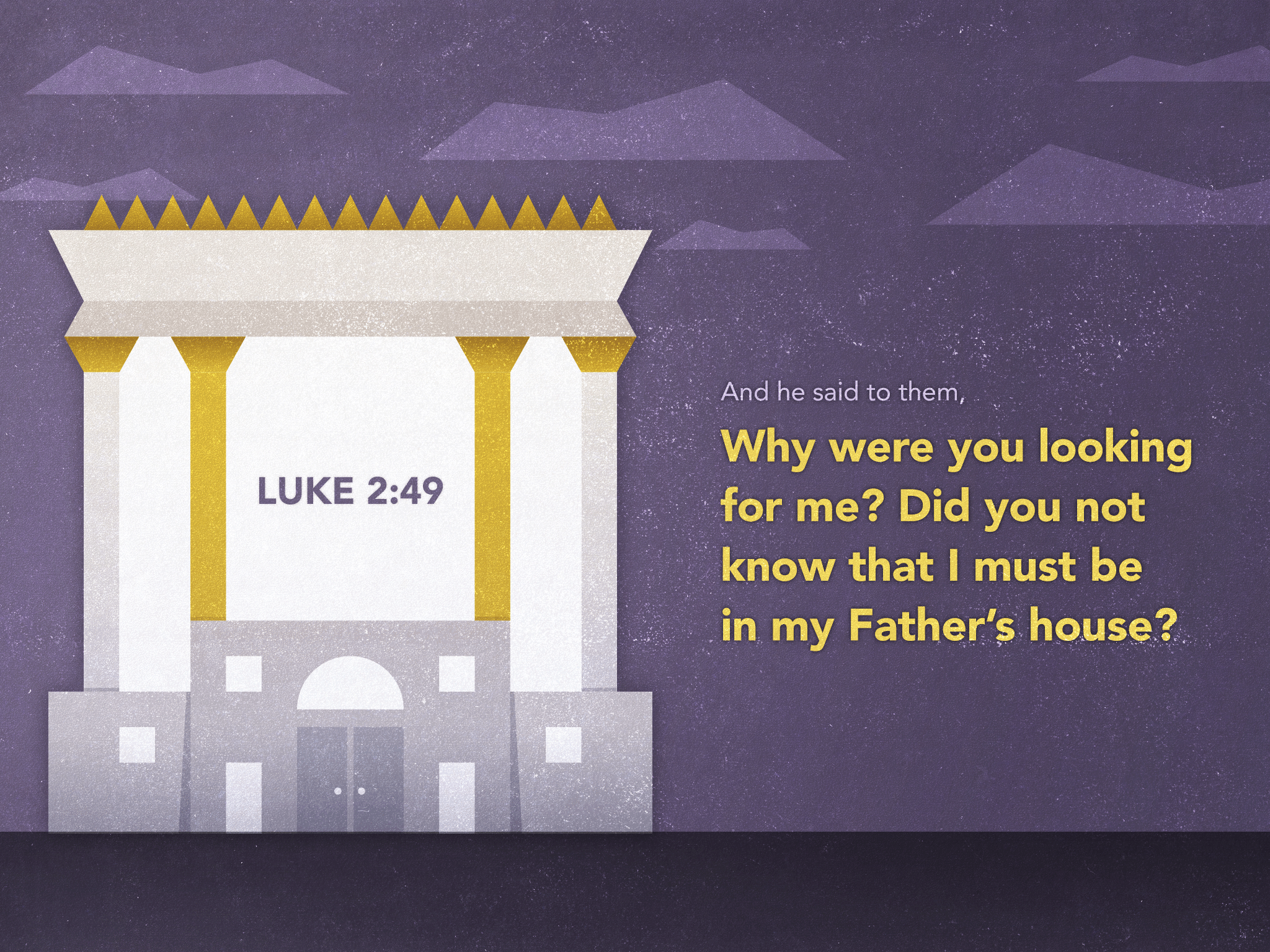 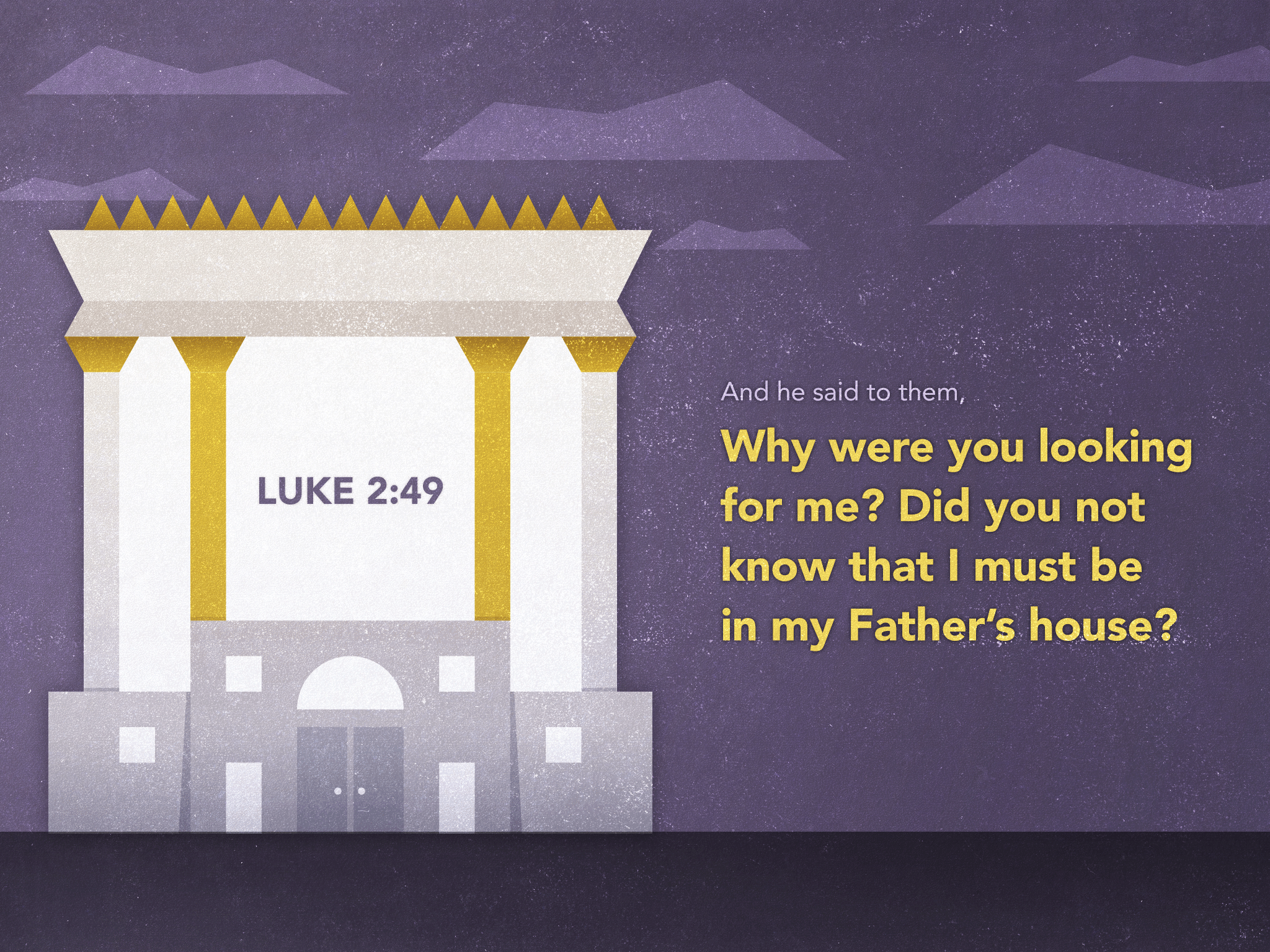 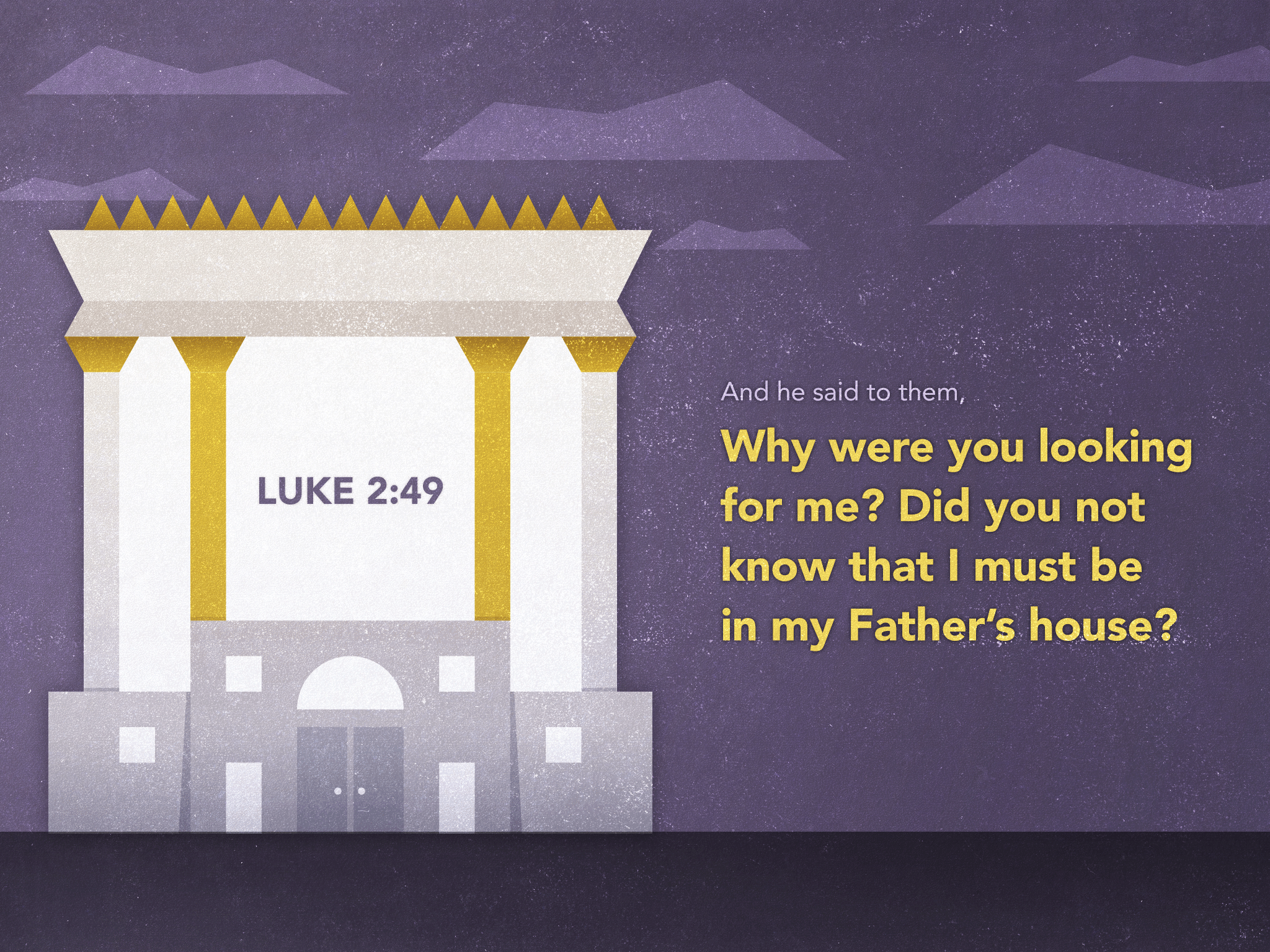 I Will Build with You
“The whole building, being fitted together, grows into a holy temple in the Lord, 22in whom you also are being built together for a dwelling place of God in the Spirit.”                  (Ephesians 2:21-22)
“16Do you not know that you are the temple of God and that the Spirit of God dwells in you? 17If anyone destroys the temple of God, God will destroy him. For the temple of God is holy, which temple you are.” (1 Cor. 3:16-17)
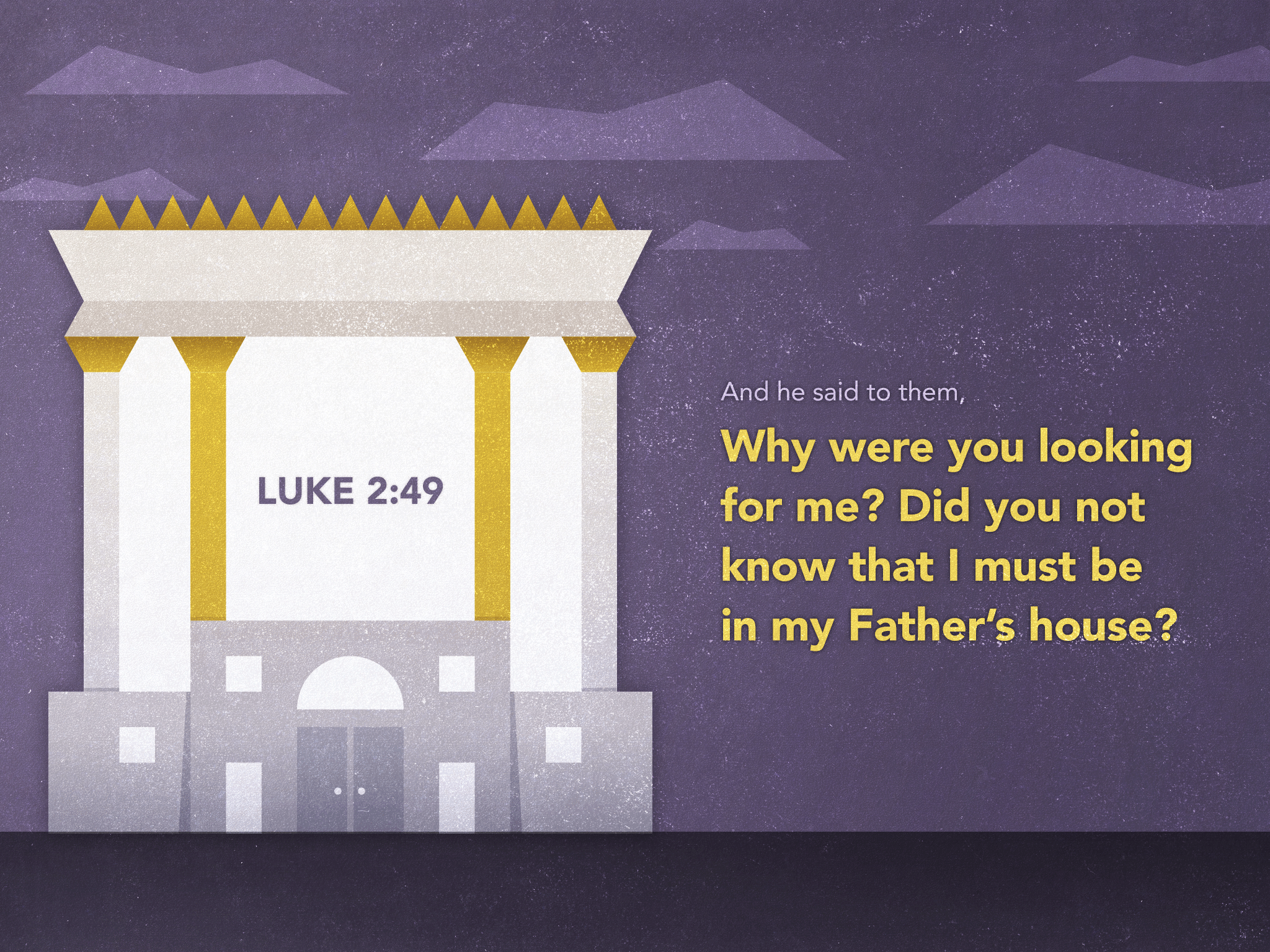 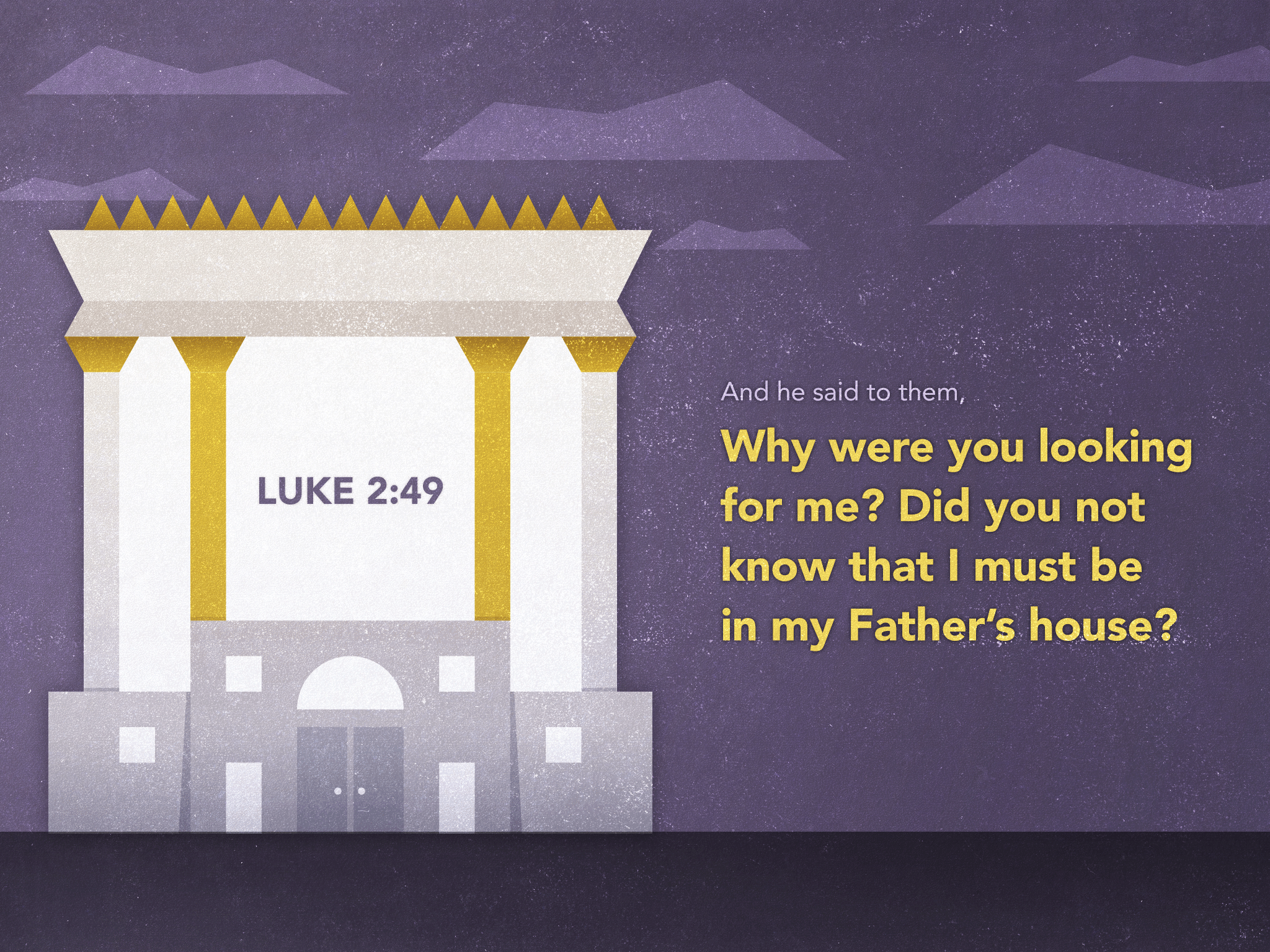 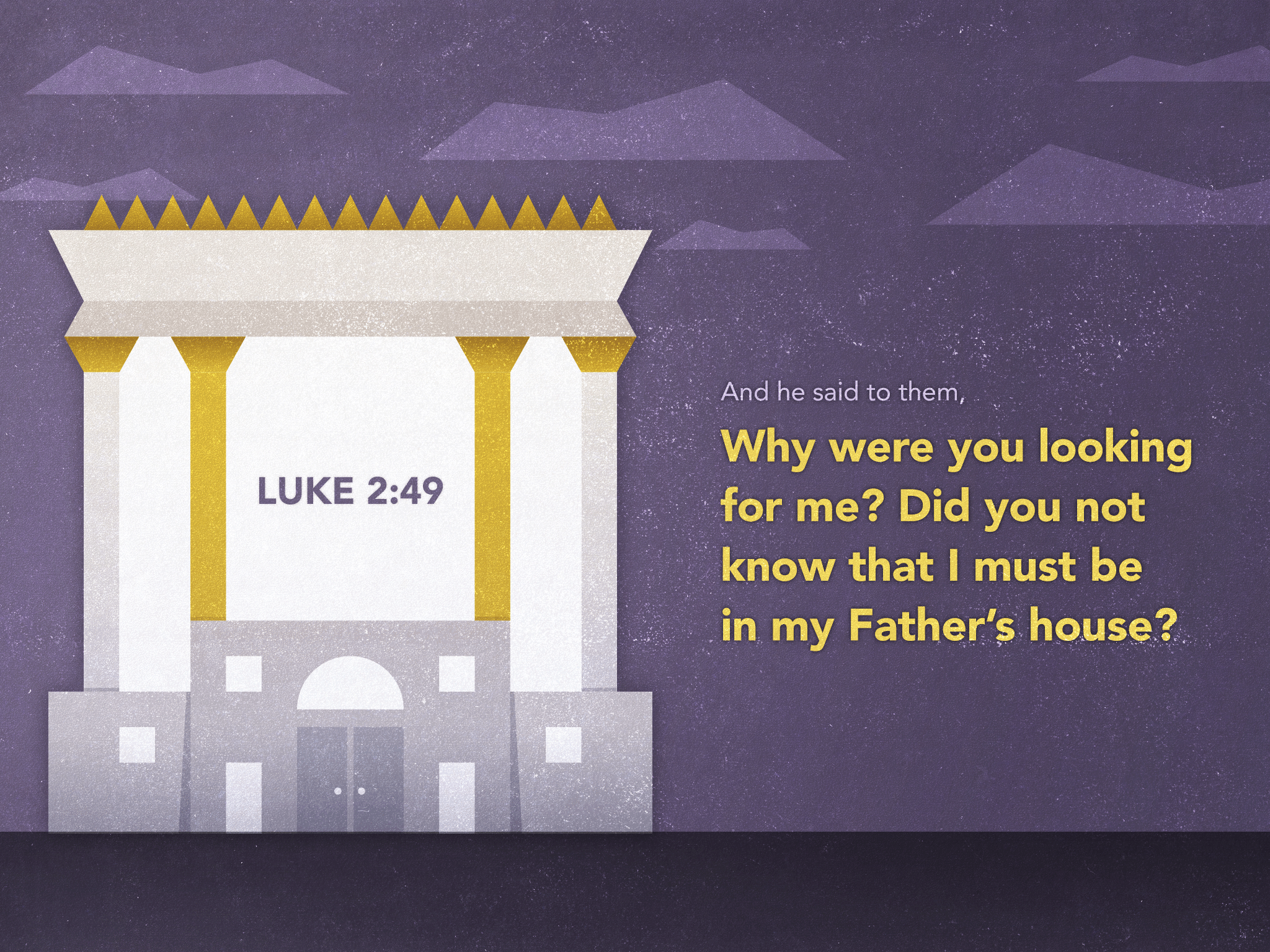 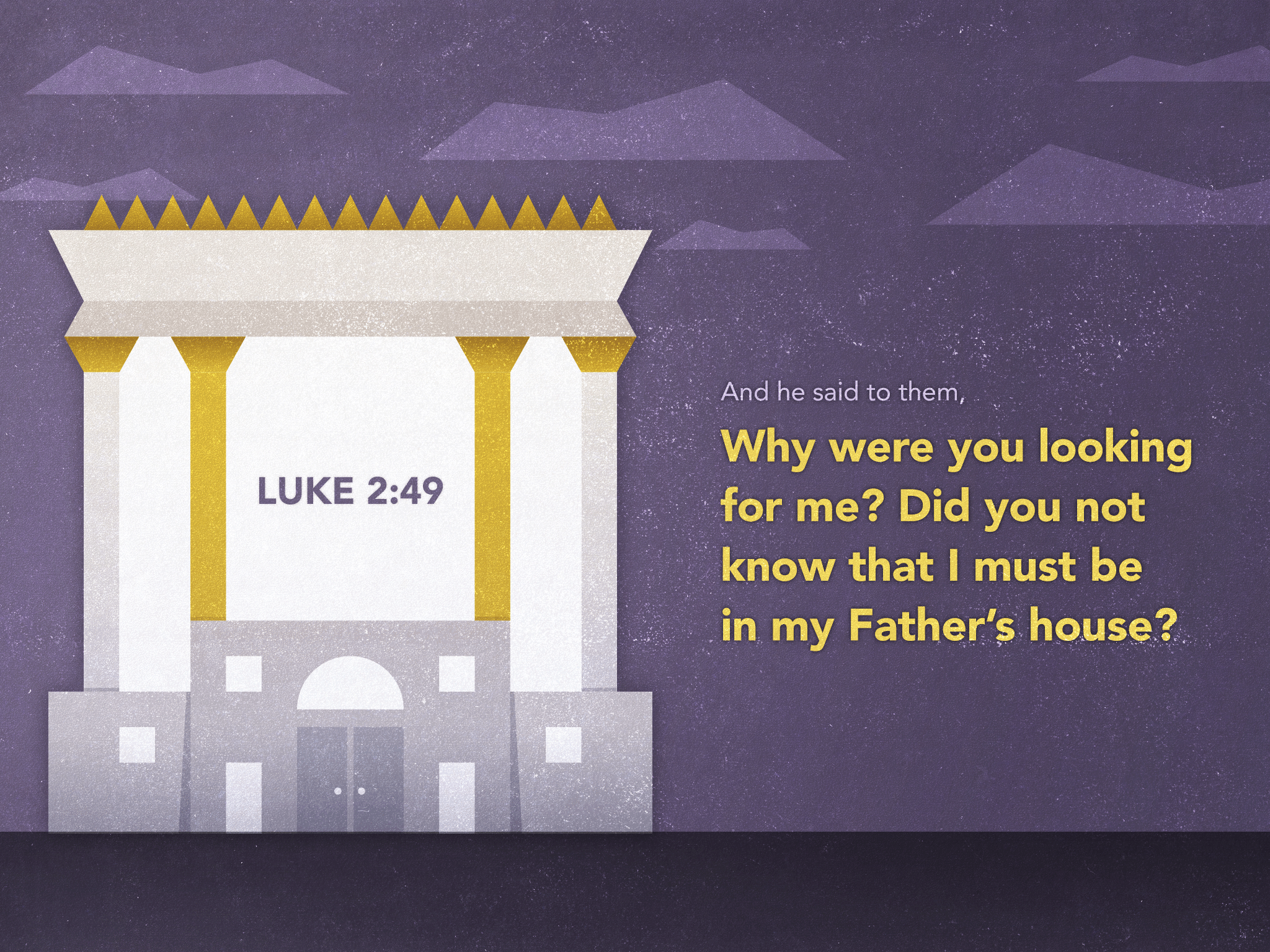 I Will Listen to the Lord
we have “been built on the foundation of the apostles and prophets, Jesus Christ Himself being the chief cornerstone,” (Ephesians 2:20)
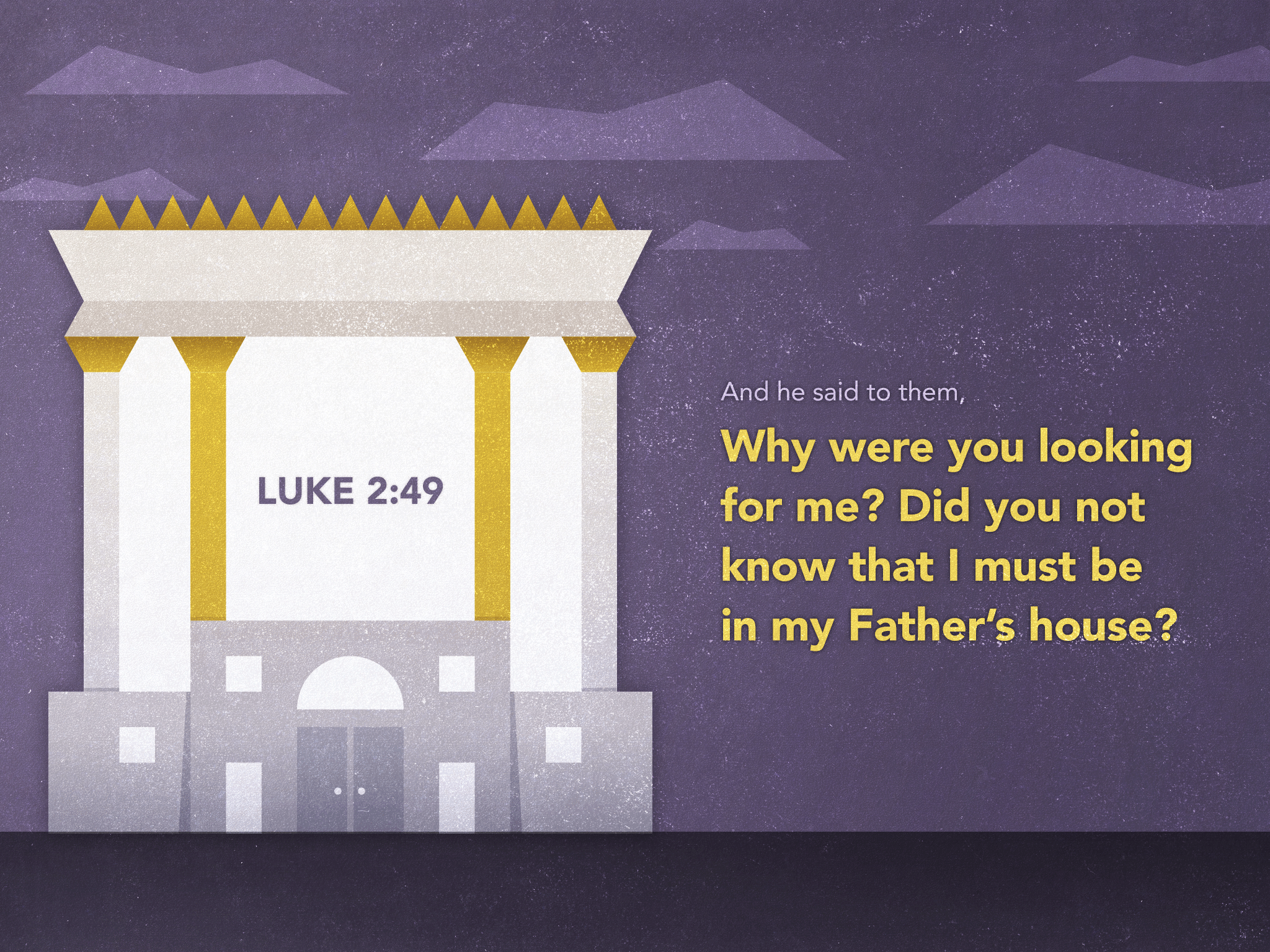 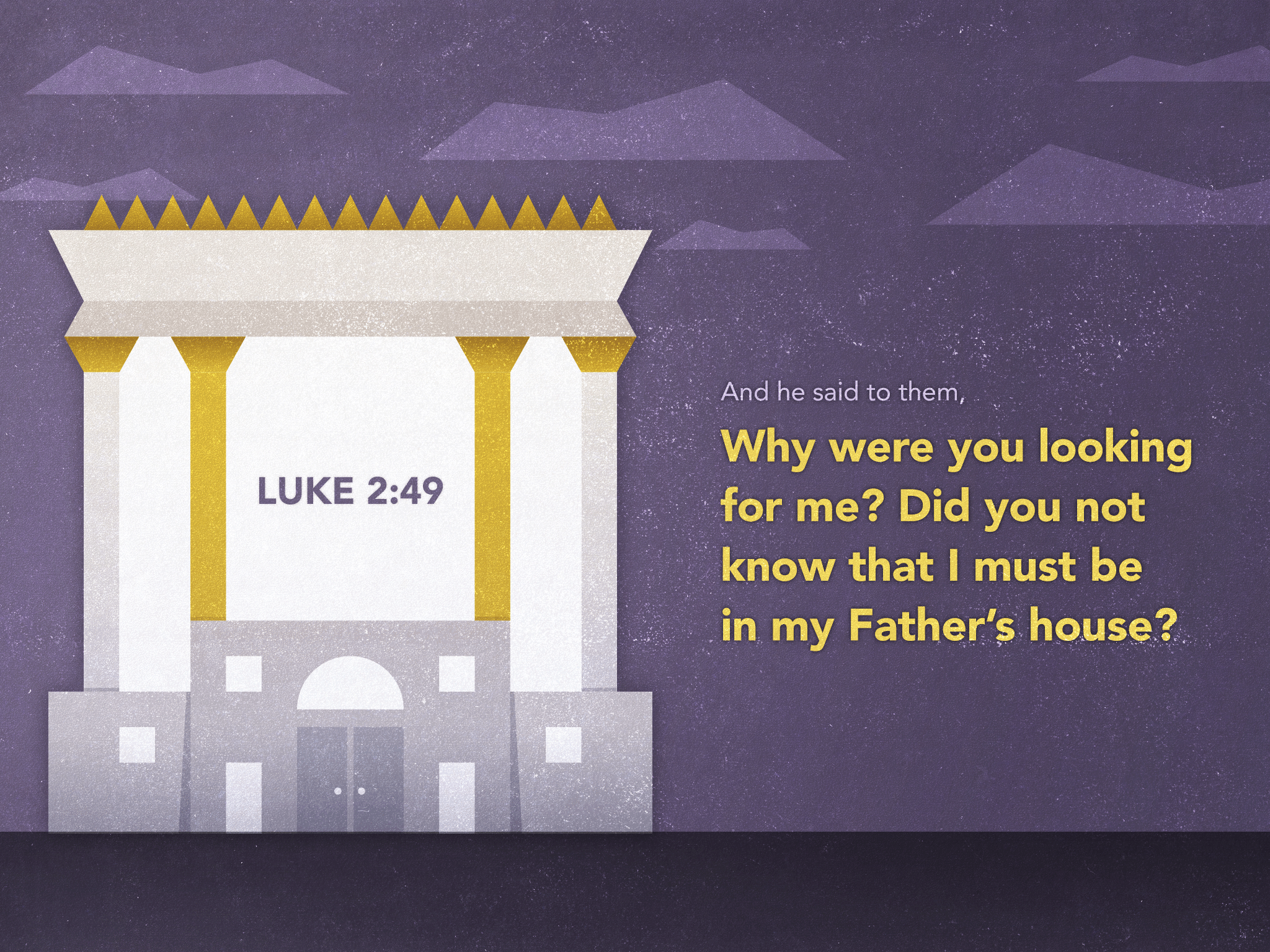 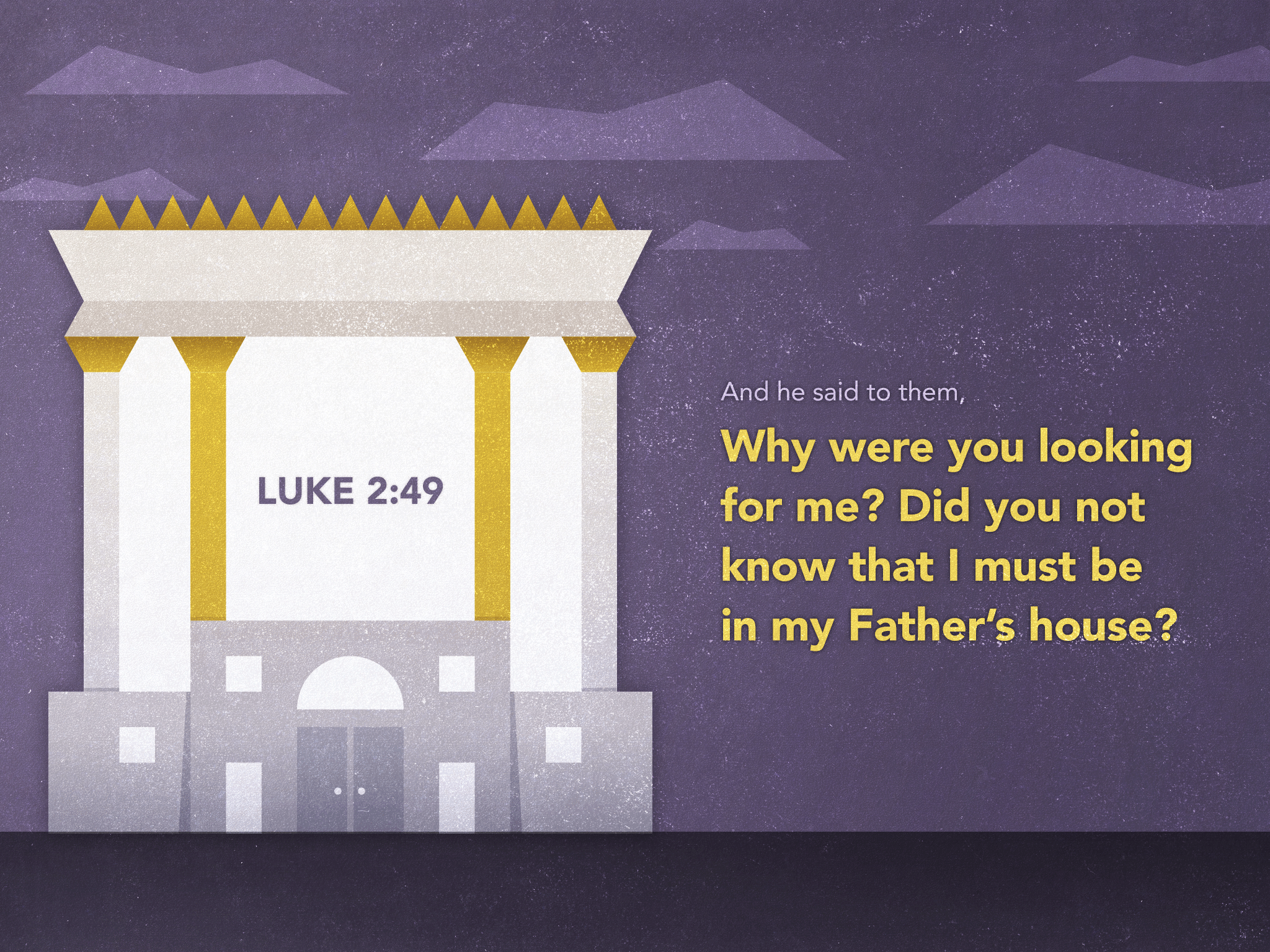 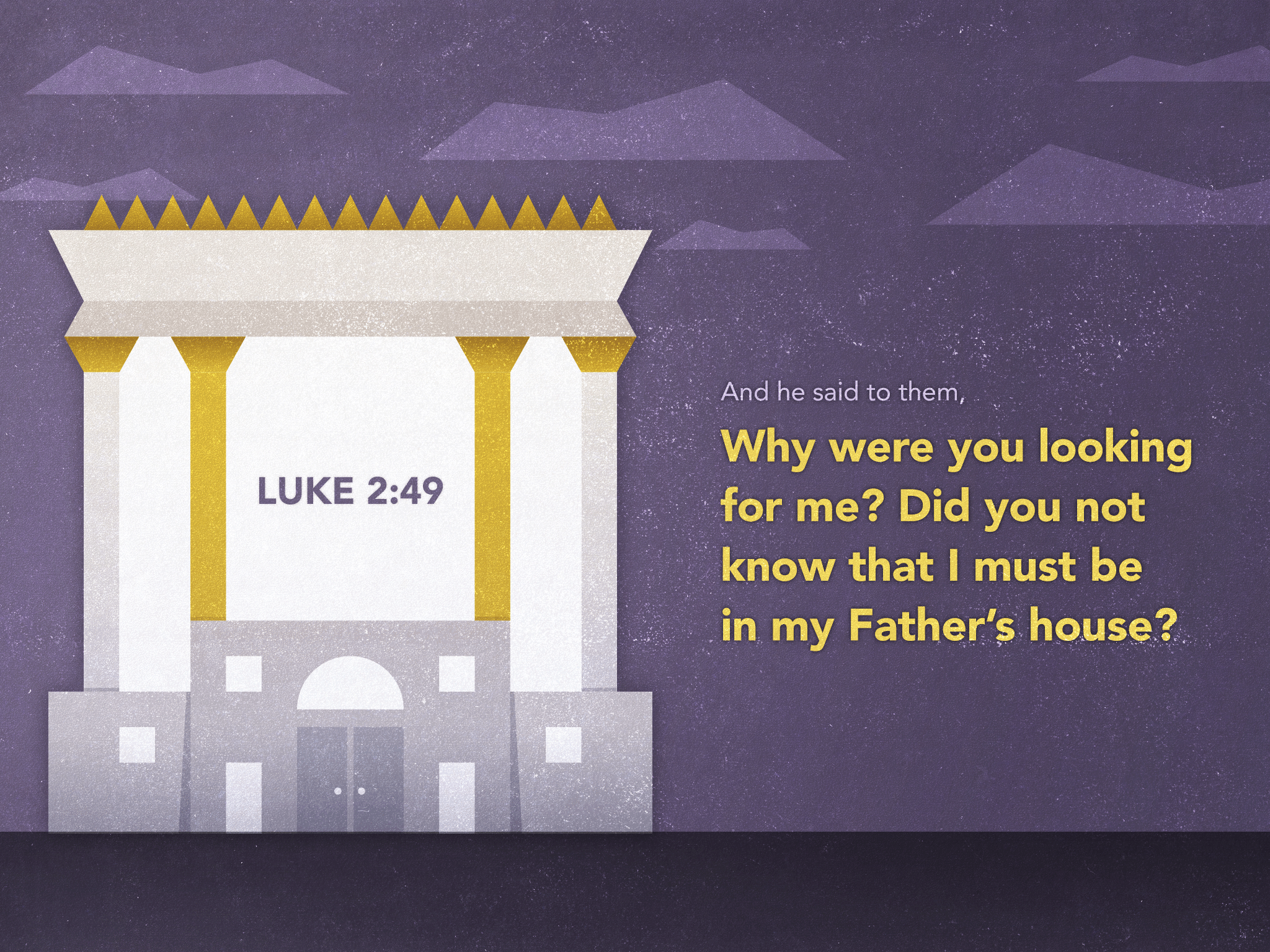 I Will Joyfully Work
“The people are bringing more than enough for doing the work the LORD commanded to be done” (Exodus 36:5)
“As living stones, are being built up a spiritual house, a holy priesthood, to offer up spiritual sacrifices acceptable to God through Jesus Christ.” (1 Peter 2:5)
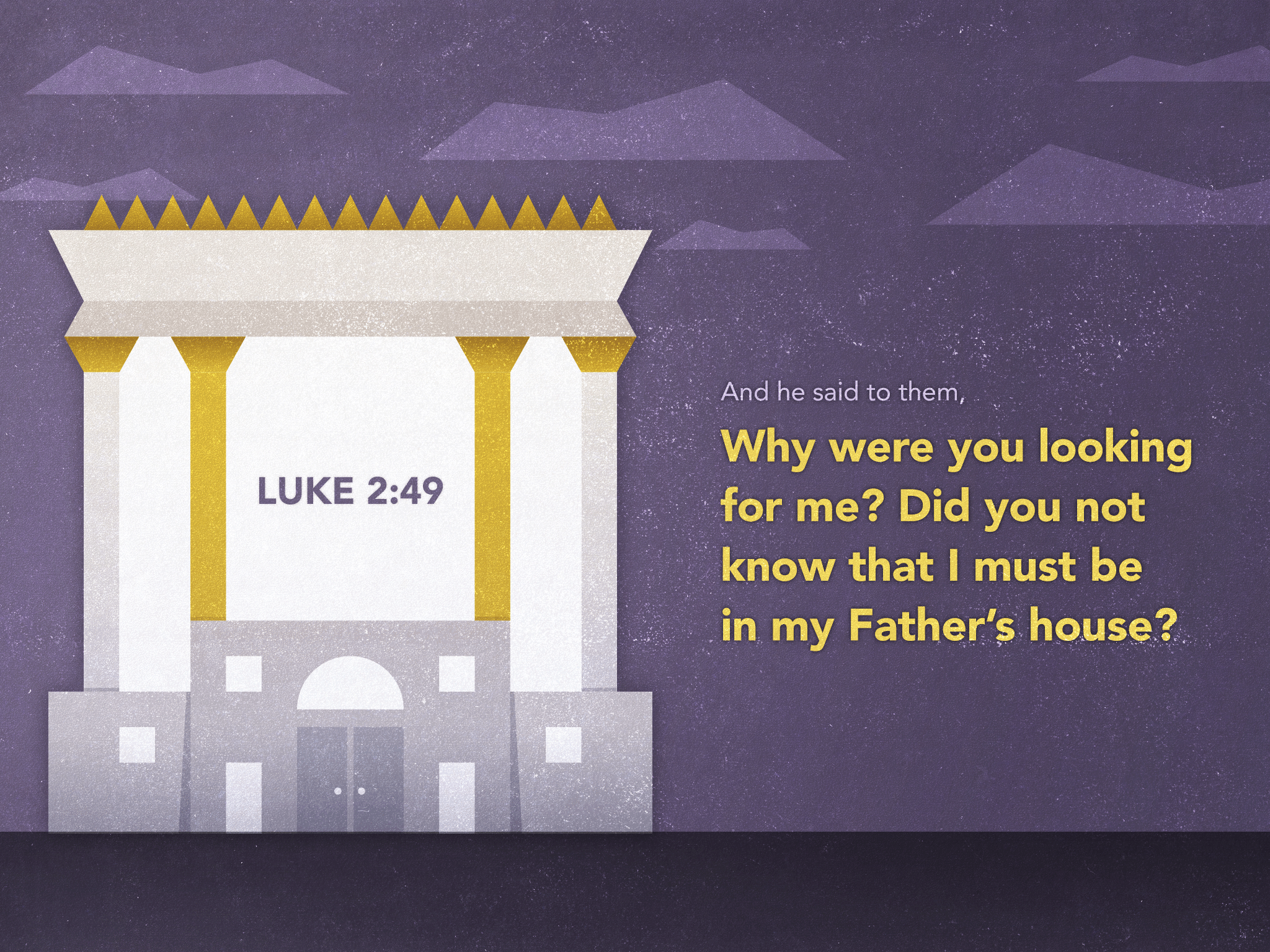 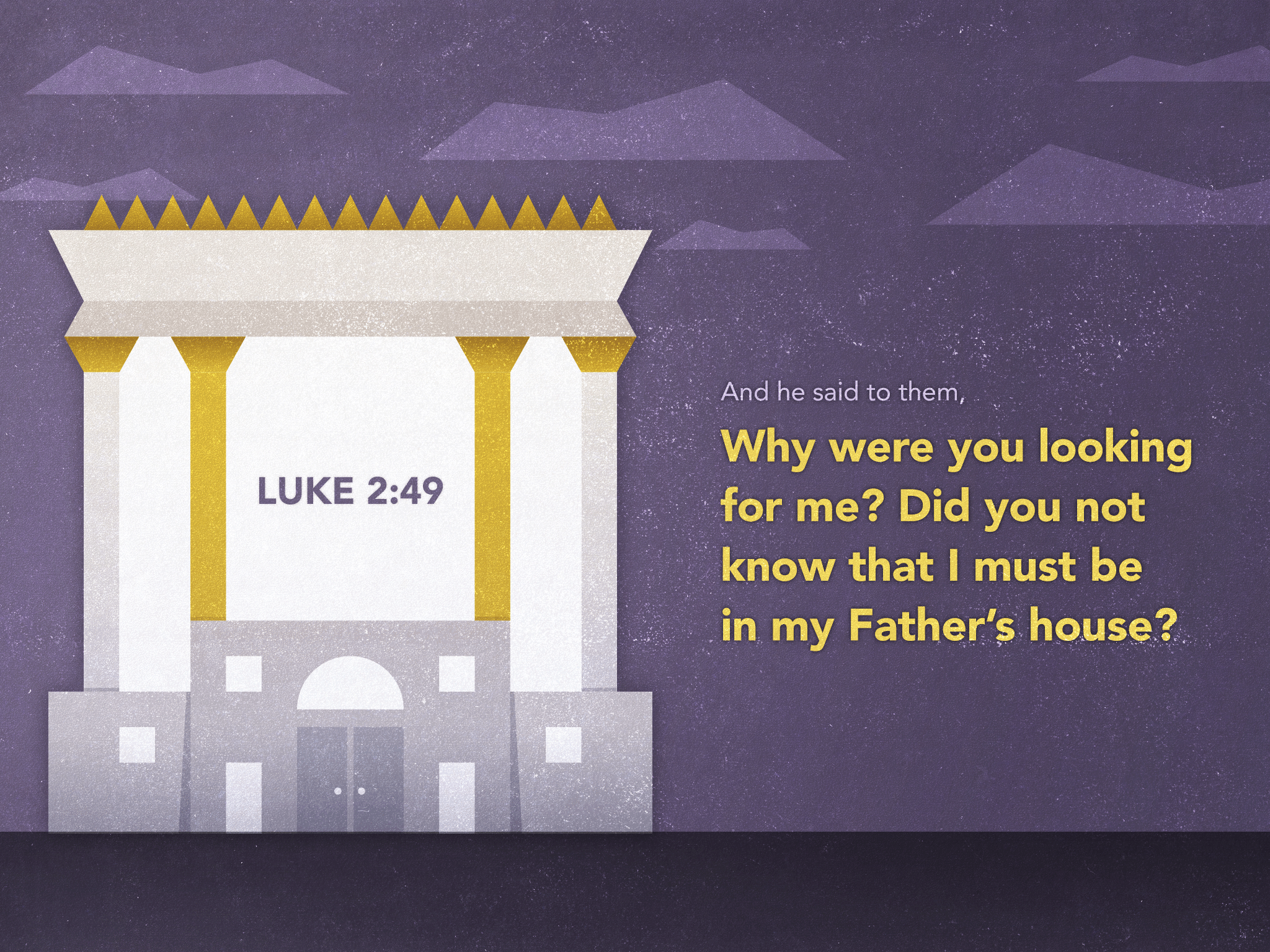 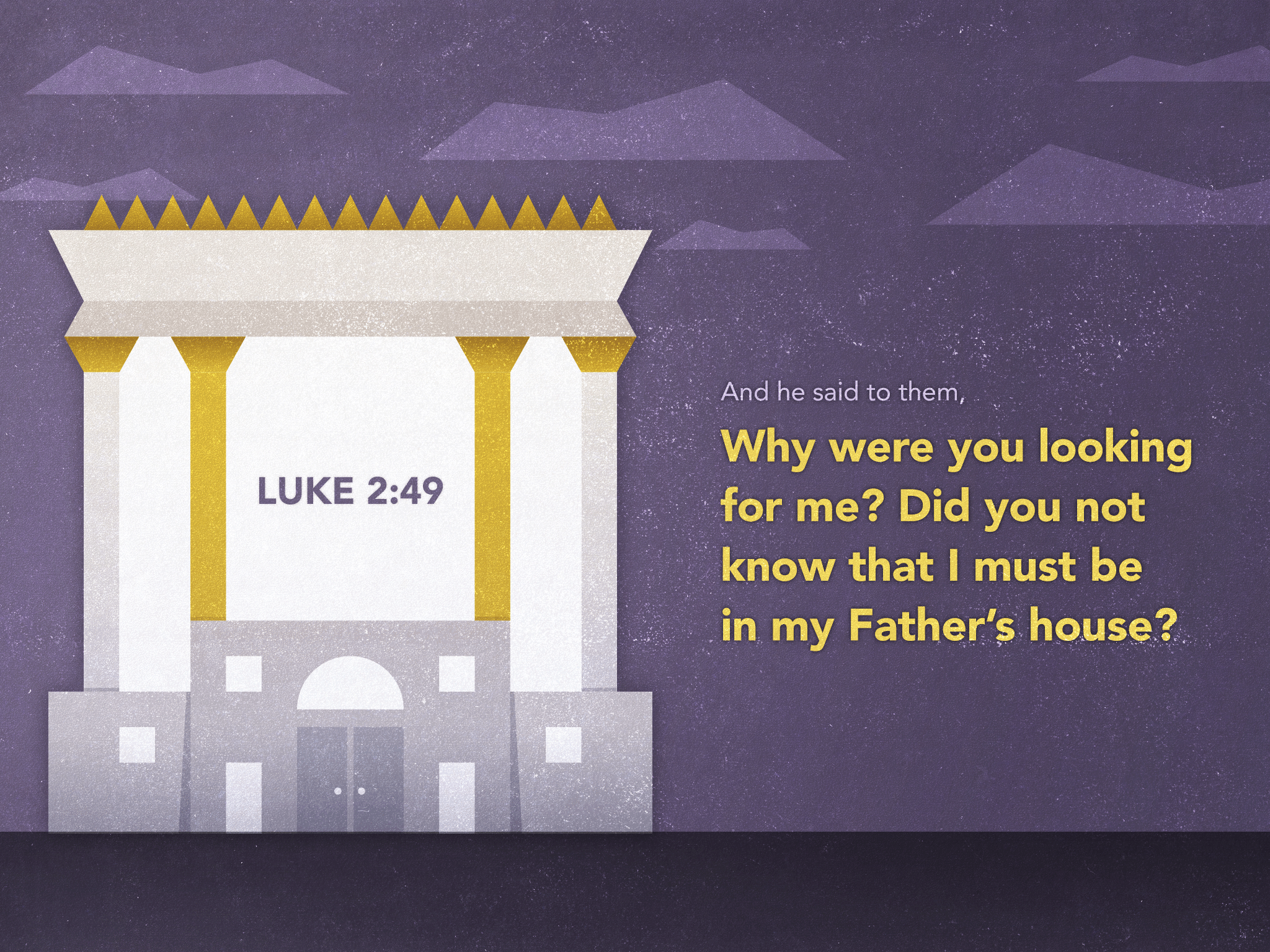 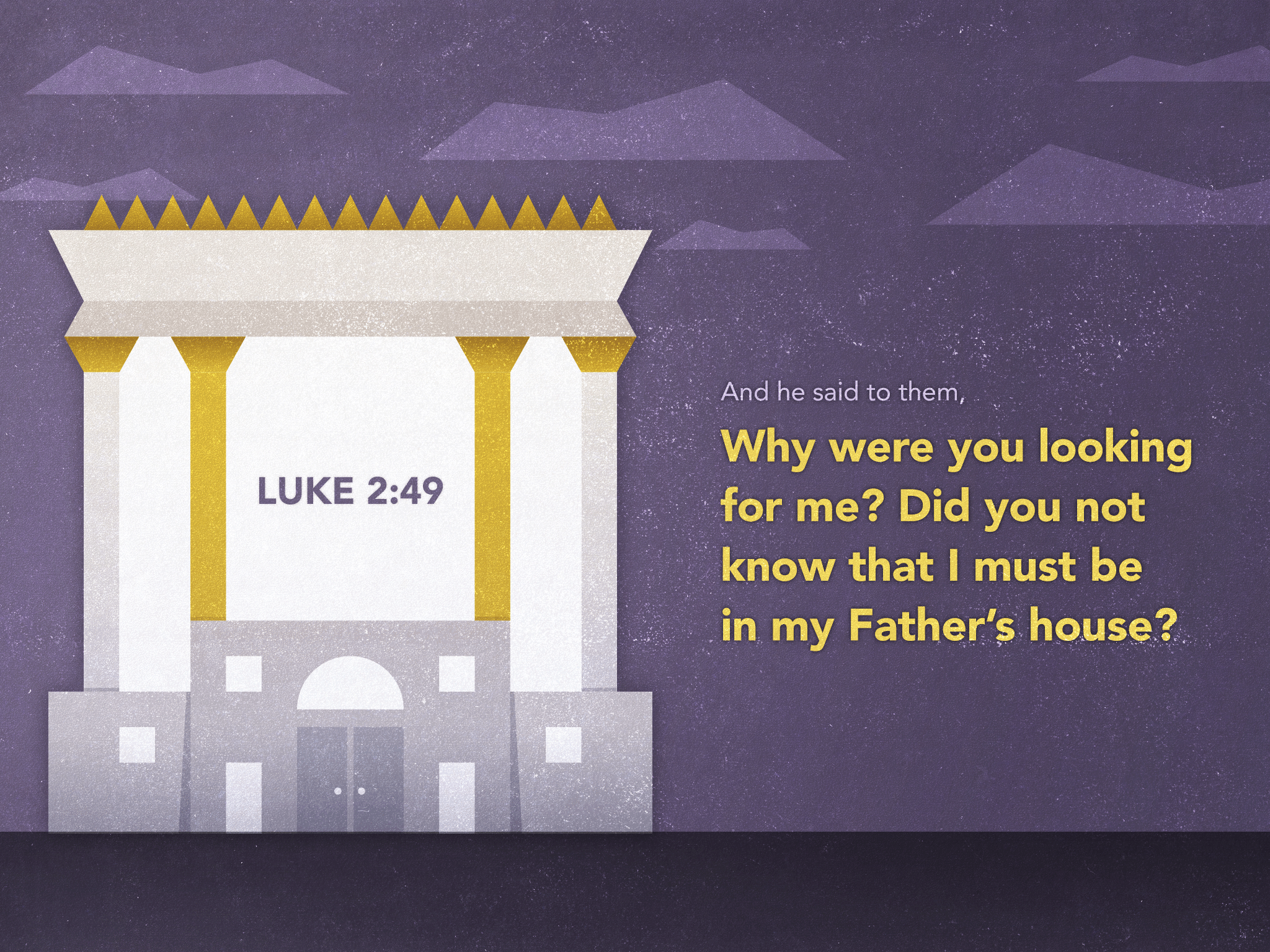 I Will Expectantly Wait
“He who overcomes, I will make him a pillar in the temple of My God, and he shall go out no more.” (Revelation 3:12)
“before the throne of God, and serve Him day and night in His temple. And He who sits on the throne will dwell among them.” (Revelation 7:15)
“I saw no temple in it, for the Lord God Almighty and the Lamb are its temple.” (Revelation 21:22)
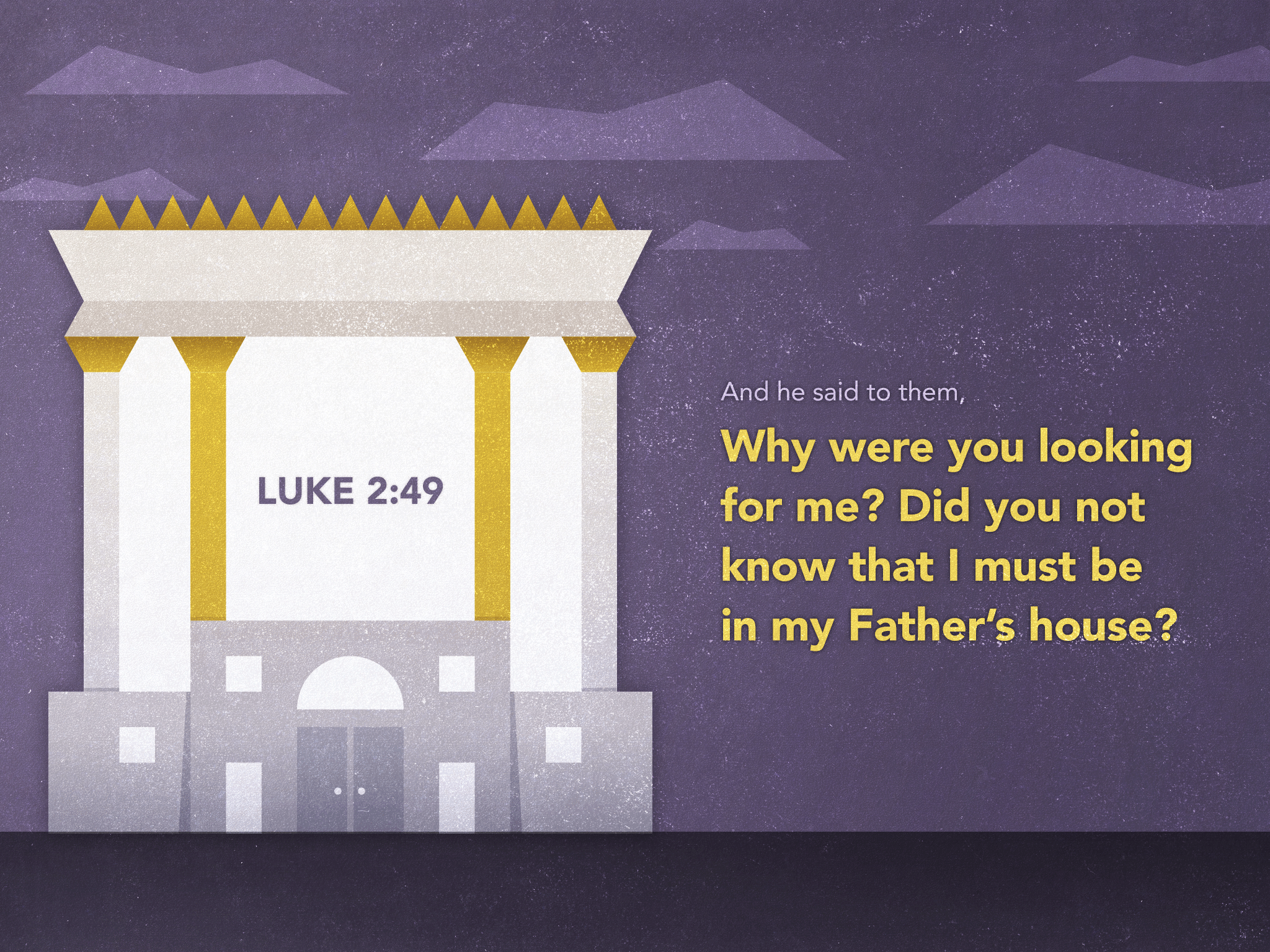 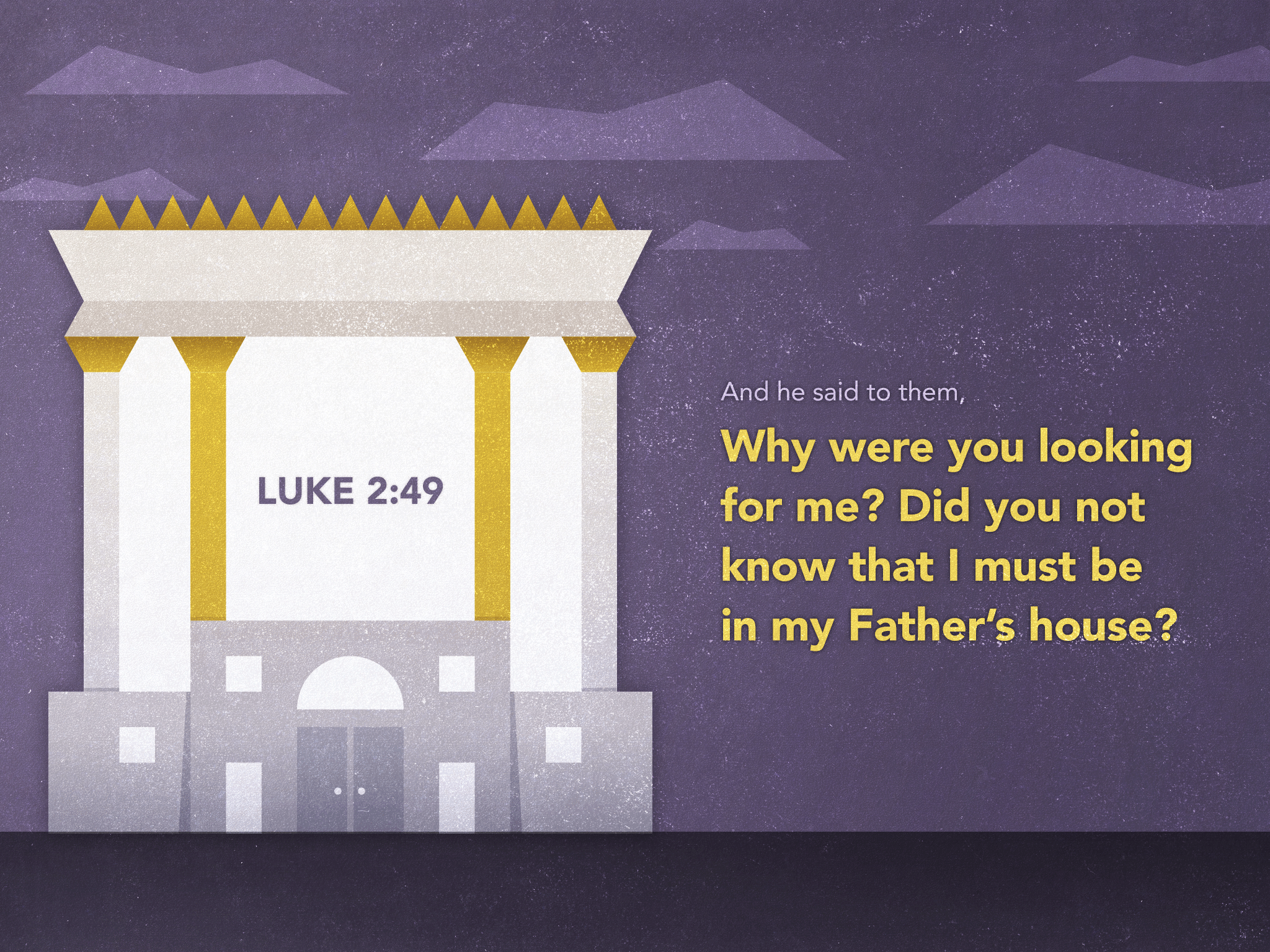 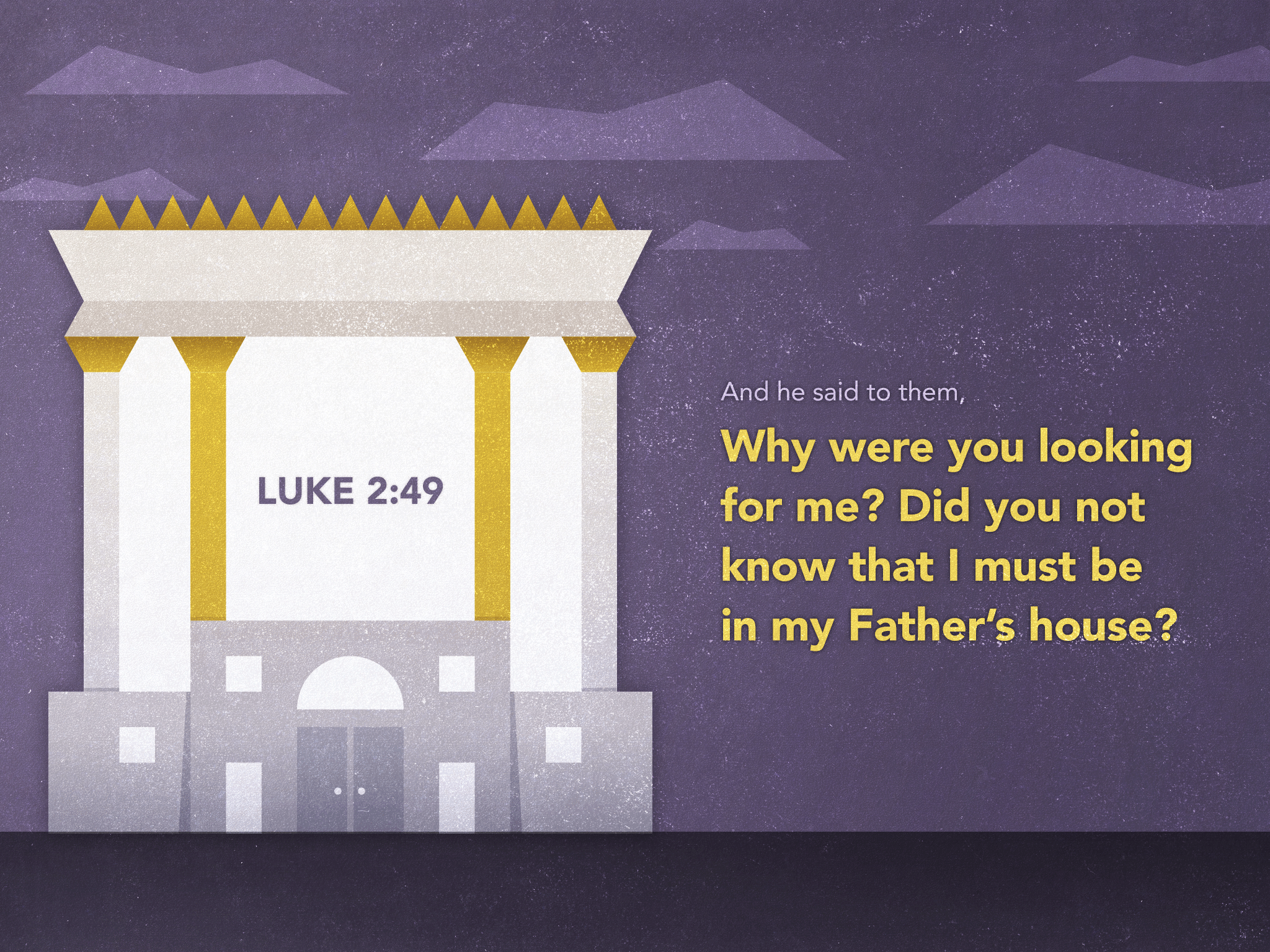 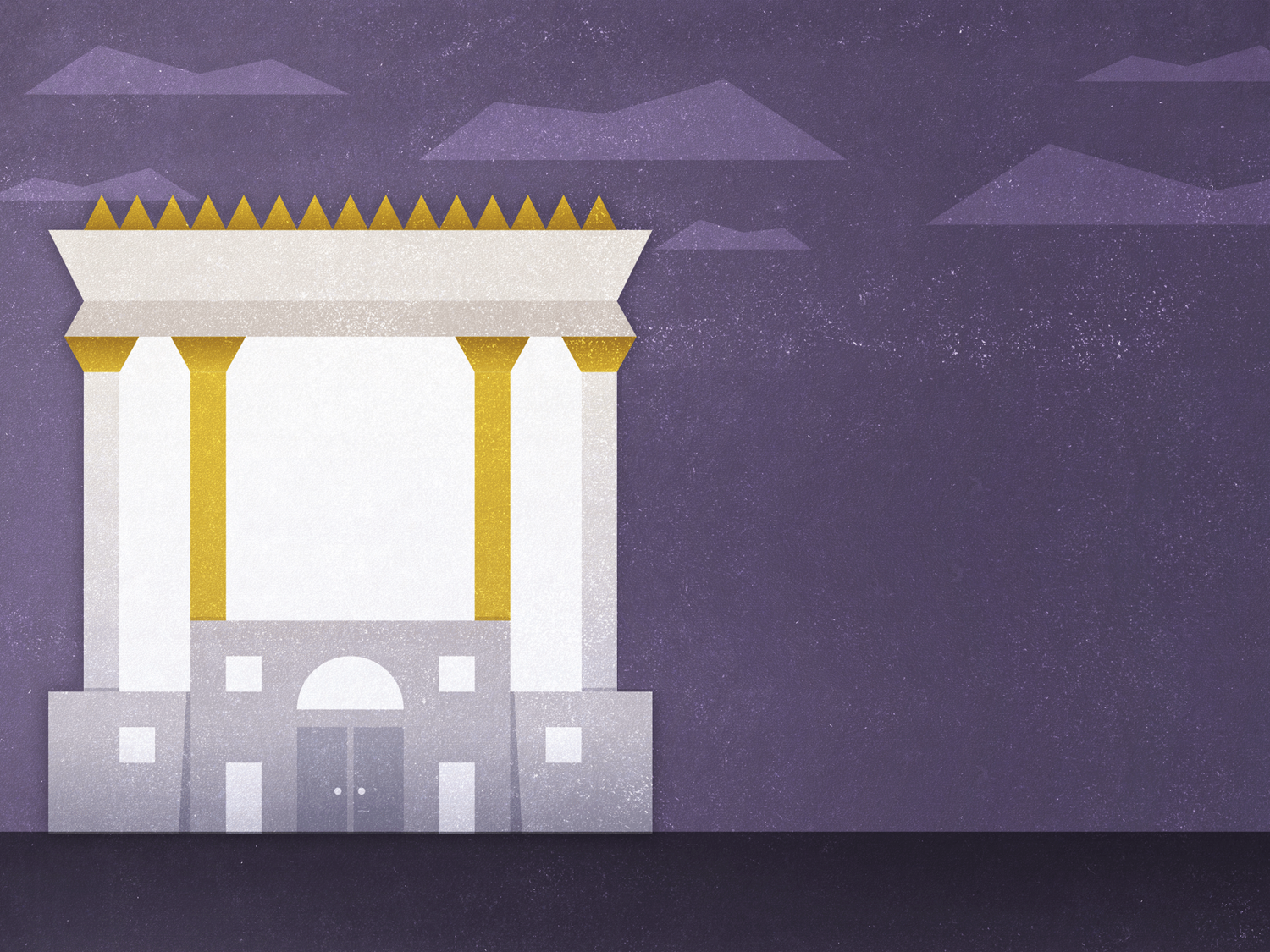 Do Others See…
Him
…in you?